Екологічні проблеми людства
Знищення лісів
Одним з найважливіших компонентів рослинного світу є ліси – енергетична база біосфери, які відіграють дуже важливу роль у житті на планеті. Це – легені планети.
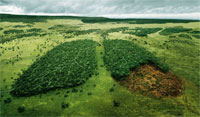 Під натиском людини ліси відступають на всіх континентах, практично у всіх країнах. Вони вирубуються скоріше, ніж виростають. Але ж саме ліс активно очищає атмосферу Землі від забруднення. Зелені рослини вбирають вуглекислий газ, використовуючи його в якості будівельного матеріалу для своїх клітин. Кожен кубометр деревини – це майже 
    півтони забраної з 
    повітря вуглекислоти.
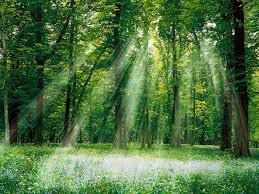 Підраховано, що за сучасних темпів лісозаготівель, навіть у багатих лісом країнах його вистачить на 50-60 років (на відновлення потрібно 100-200 років).
      За даними ООН, щорічно на планеті вирубують понад 3 млрд. м3 лісу, й ця цифра до 2000 року зросте в 1,5 рази.З найбільшим розмахом ліси винищуються в тропічному поясі. Пояснюється це багато в чому економічними причинами. Перш за все ліси знищуються внаслідок масових вирубок, які ведуться в інтересах не стільки самих держав-господарів, скільки – зарубіжних монополій. Лісову сировину вивозять на експорт в Японію, США, Англію, Францію.
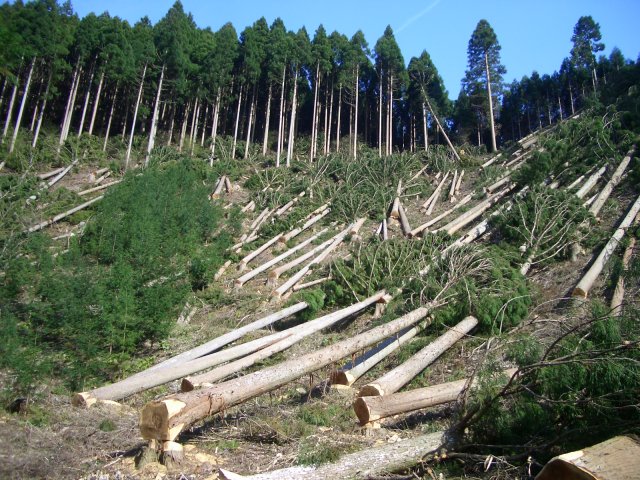 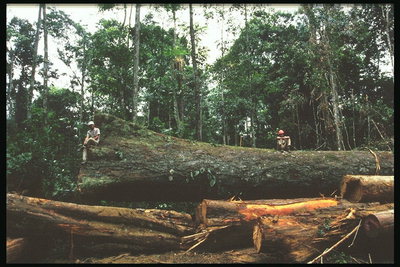 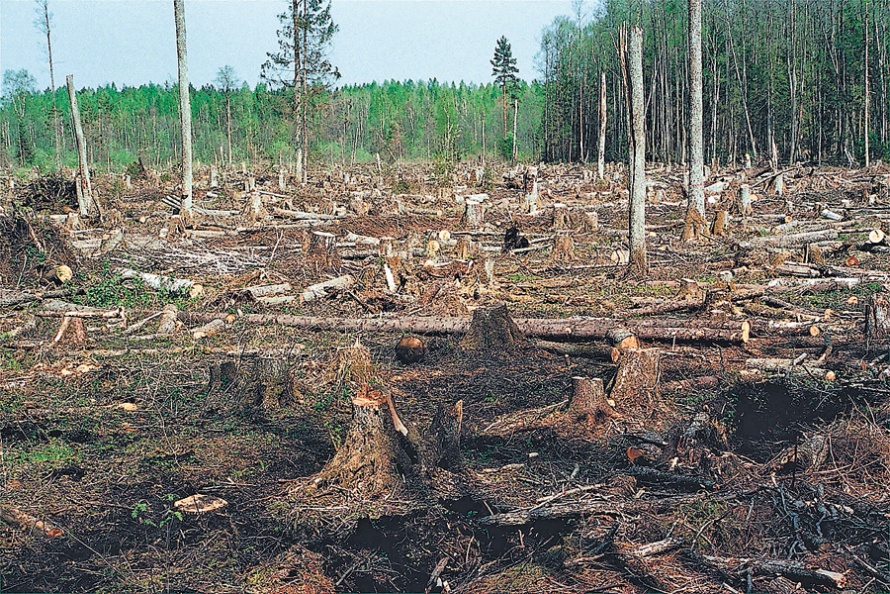 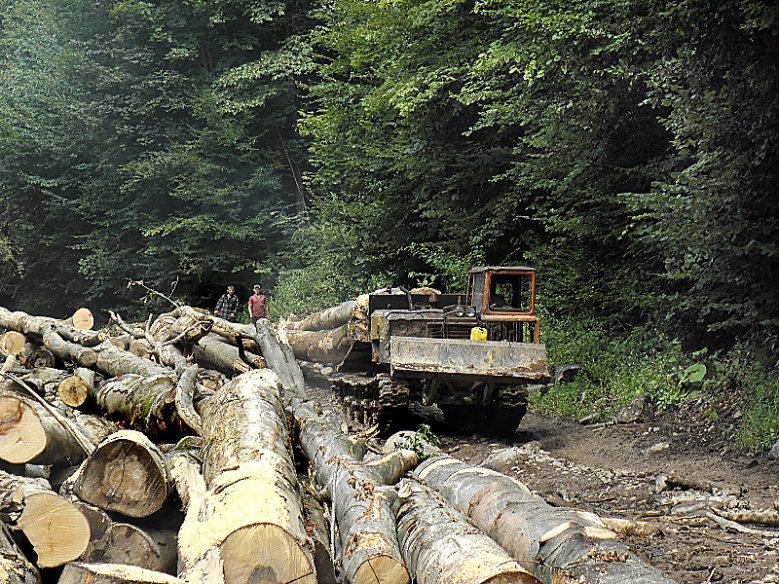 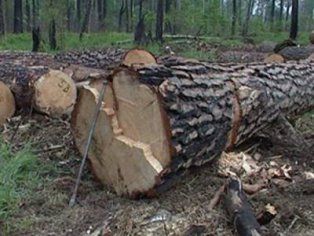 Ще на початку ХХ ст. тропічні ліси, включаючи вологі вічнозелені і сезонні, були поширені на площі 24 млн. 500 тис.км2. Зараз площа цих лісів скоротилась до 10 млн.км2.Досить тривожна ситуація склалася в Африці. Тут, приблизно за 50 років, вирубано 60% всіх лісів.
      В цілому на Землі площа, зайнята тропічними лісами, за наше століття скоротилась з 16 до 7%. В окремих регіонах цей процес відбувається ще швидше.
      Знищення тропічних лісів означає одночасне обідніння і зникнення тропічних екосистем, на створення яких треба було мільйони років. Як відомо, тропічні екосистеми відрізняються величезною різноманітністю і тваринного світу.
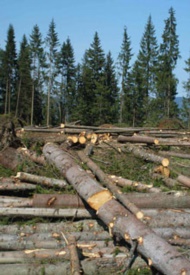 На місці зрубаних лісів розвиваються процеси ерозії, змиву грунту. Лісові масиви заміщуються саванами. Масштаби вирубок такі, що на місці величезних ділянок лісу виникають справжні пустирі.Одним із наслідків вирубки лісів є зміна гідрологічних і кліматичних умов. Висушення території, спустошувальні засухи спостерігаються, наприклад, на півдні Бразилії.
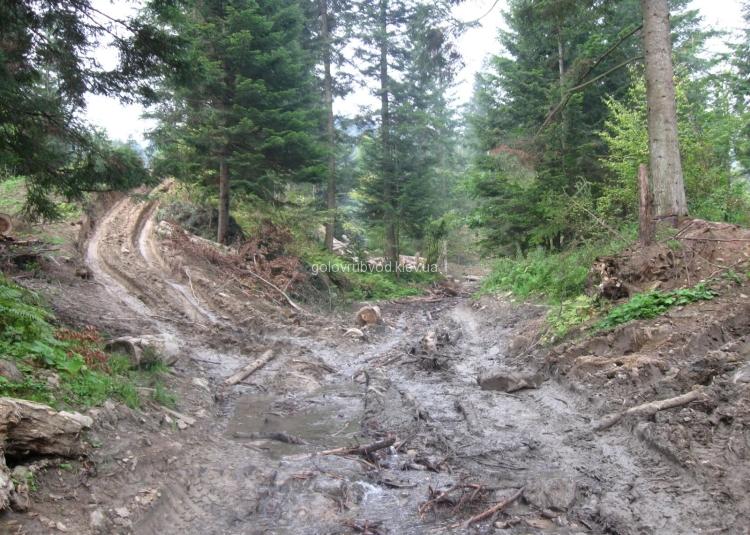 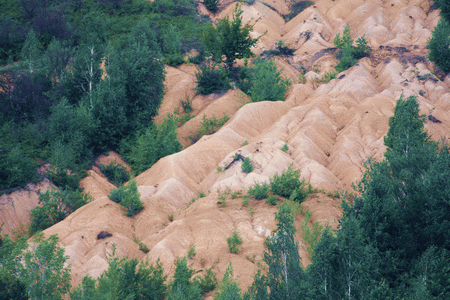 Проблема вирубки лісів розвивається паралельно з історією людства, і чим далі йде технічний прогрес, тим гостріше постає питання збезлісення нашій колись дуже зеленої планети. І поступовий розвиток інфраструктури — доріг, міст, сільського господарства — дуже сильно стимулює цей процес.
    Вирубка лісів просто життєво необхідна для сільського господарства, але адже саме воно, причому досить примітивно, завдає природі дуже великої шкоди, випалюючи дерева з метою збагачення грунту.
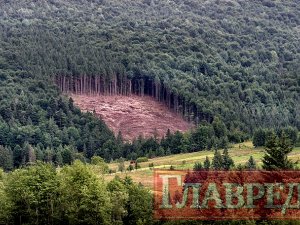 Ліси традиційно можна поділити на три групи:
У першу входять ті, які виконують санітарну, водоохоронну і оздоровчу функцію, є заповідними зонами, одним словом, несуть найважливішу екологічну функцію. Вирубка лісів цієї групи категорично заборонена.
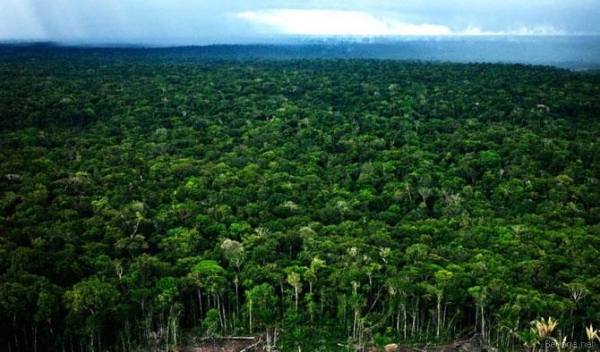 До другої групи належать ті, які мають обмежену експлуатацію. Вони також важливі для екології та знаходяться в щільно заселених районах, що мають розвинену інфраструктуру. Їх вирубують частково, при цьому ретельно стежачи за своєчасним відновленням вирубуваних дерев.
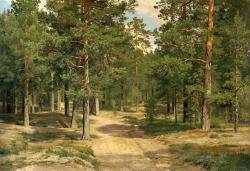 А третя група — це експлуатаційні ліси, які можна вирубувати повністю, а на їх місце необхідно засаджувати нові саджанці.
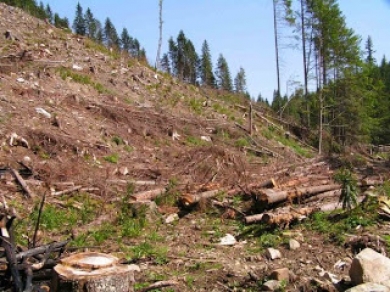 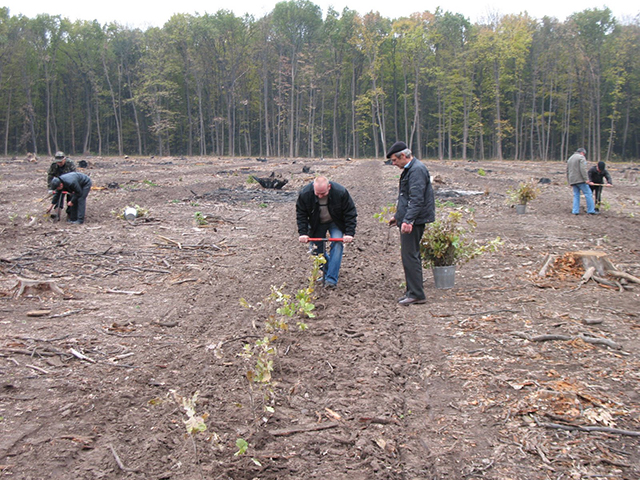 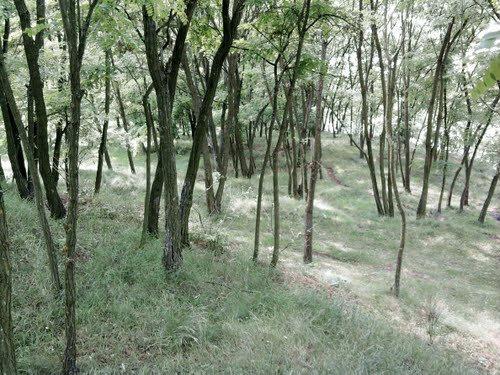 Тож давайте берегти природу!!!
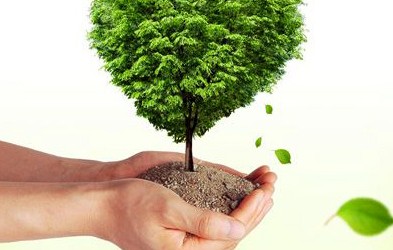 ДЯКУЮ ЗА УВАГУ!
Виконала:
Учениця 11 класу
Ярмолюк Анастасія